介護職
アルバイト人材を採用しませんか？
留学生の現状
「留学生30万人計画」が日本政府から公表されて以降、日本へ留学に来る外国人が増加しています。この影響から、さまざまな場面で、アルバイトスタッフとして働く留学生の姿を目にするようになりました。それと同時に、介護職をめざす学生も増え、現在介護福祉士養成施設の半数近くの学生は留学生となっている状況です。HRブリッジでは、留学生の採用支援を行っております。
　本企画は、専門学校・日本語学校に在学中の学生を対象として、介護へ関心を持つ学生に対して募集を行うことを想定しています。
　外国人留学生アルバイト採用をご検討をいただけますようお願い致します。
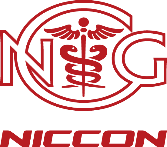 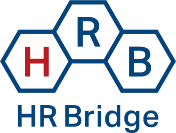 株式会社日本コンサルタントグループと
株式会社HRブリッジとの共同企画です
企画提携校
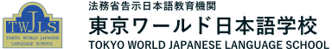 JR山手線新大久保駅又は総武線大久保駅より徒歩4分
東京ワールド日本語学校には国内進学を目指す学生が在籍しています。しかし、国内と母国でのコロナ禍の影響により進学から就職への進路変更を考える学生がいます。
そこで、同校とHRブリッジが協力し、国内就職を考える学生に、まずアルバイト先での体験から介護職（特定技能）への志望動機を固め、その後、就職採用面接を受ける方向づけを行い、就職支援を行います。
サービス内容
お申込用紙に必要事項をご記載いただき、メール又は郵送をお願いいたします。
その後求人票※をいただきます。※求人票フォーム・規約書を別途お送りいたします。
お申し込み
弊社から求人内容に合った介護職希望の方をご紹介差し上げます。
ご紹介者様のスキルシート、履歴書等必要書類をメールにてお送りいたします。
ご紹介
オンライン又は直接面接をしていただき、合否判定をいただきます。
面接
ご紹介者様と労働内容・条件を再度ご確認いただき、入職の準備をいたします。
採用
留学ビザ（資格外活動の許可）に基づき勤務を行うようお願いいたします。
勤務開始
入職月の月末に請求書をお送りいたします。
勤務開始
ご紹介エリアは東京23区又は通勤60分圏内
になります。応募人数を確約することはできません。
この企画は派遣サービスではございません。
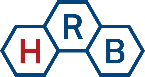 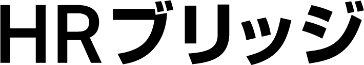 内容は予告なく変更になる場合がございます。
[Speaker Notes: ①アルバイト⇒介護技能検評価試験⇒特定技能外国人採用プラン　→　①が木下さん　
②日本語学校卒業見込者⇒介護福祉専門学校（在学中アルバイト）⇒新入社員採用プラン②が米津さん

・①の場合、留学生ではなく一般の方対象ならばアルバイト中の在留資格は何？
・①の場合、留学生ではなく一般の方対象ならば日本語学校や専門学校名のチラシ記載や紹介は不必要なのでは？
・説明会面接会は何人で開催？紹介できる方がいれば随時紹介する形ではだめなのか？
・週５×８時間勤務できるアルバイトの方と、週１×３時間しか勤務できないアルバイトの方、同じ紹介料？
（中途紹介（一般の方の紹介）であれば年収の〇%の紹介料が良いかと思う）
・アルバイト中にとんだ場合の返金規定は？
・正社員雇用できないと判断された場合、アルバイト継続させる？辞めてもらう？
（辞めてもらうならご本人様の生活もあるのほかの紹介先を即座に提案しなければいけない）
・双方の合意によりアルバイト雇用にて勤務継続（在留資格はそのまま）となった場合追加で紹介料はもらう？
・正社員雇用に切り替えるかどうか判断するための期間は？（参考：紹介予定派遣の場合は最長６か月）
・特定技能の試験が落ちた場合、再度受験するか？企業が１回で受からないと正社員雇用はむずかしいとなった場合どうするのか、何回まで受けさせるのか
（企業は費用を負担するため明示が必要。落ち続けた場合アルバイトは継続させる？辞めさせる？）
・正社員になったあとの返金規定は？]
特定技能外国人　介護
留学生ご本人様と貴施設の双方が合意の上、特定技能外国人として採用する場合、留学生ご本人様と雇用条件等を確認し就労に向けた手続きと採用後の支援業務を弊社がサポートいたします。
※在留資格申請前に、技能評価試験を受験して合格する必要があります（貴施設にて学習を支援いただきます）。
※本件は特定技能外国人介護の採用を約束するものではございません。採用への以降にあたり、採用施設様と本人の雇用条件等
　の合意確認が必要となります。また、受験勉強は貴施設での学習支援が必要となります。
特定技能外国人（介護）にご関心のある法人（施設）様は以下に☑をご記入をお願い申し上げます
　　□　特定技能外国人（介護）採用の手順が知りたい
　　
　　□　想定される費用等について知りたい

　　□　特定技能外国人（介護）での採用は難しい

　　□　その他（　　　　　　　　　　　　　　　　　　　　　　　　　　　　　　　　　　　　　　　　　　　　　　　）
サービス料金
※紹介料につきましては入職月の末日に請求書をお送りいたします。入金日は30日以内でお願いいたします。
※本件紹介料には、登録支援機関としての委託費は含まれていません。
※留学生アルバイトから特定技能外国人への雇用形態変更時に紹介料はいただきません。
メールでのお申し込みは、申込書PDFをhrb＠niccon.co.jp へ送信ください。
お問合せ
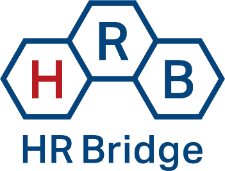 東京都新宿区下落合3‐16‐14　第2ニッコンビル
株式会社HRブリッジ
TEL:03-3565-6507
担当：木下・米津
許可番号：13-ユ-311368
登録番号：20登-003716
※記載内容は予告なく変更となる場合がございます。
<個人情報保護に関しまして>　弊社では、経営コンサルタント業務における商品、関連するアフターサービス、新商品・サービスに
関する情報をお知らせする目的で、個人情報を保有しております。 いただいた個人情報は、セミナー受講券の発送などに利用いたします。
また今後、前述の目的にも利用いたします。　個人情報の取り扱いに関するお問合せ先: 株式会社HRブリッジ　03-3565-6507
2020.0908